Section 3-The War in the Pacific
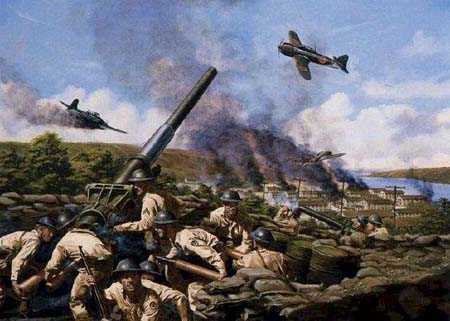 The Pacific Theater
Japan victorious at first
Took Hong Kong, Indochina, Asia and most of Pacific 
Japan took the Philippines from America
Forced Macarthur to flee
Pledged to return
Those left forced into bloody camps
Bataan Death March
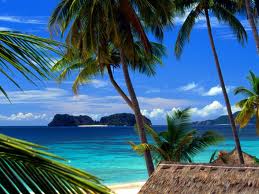 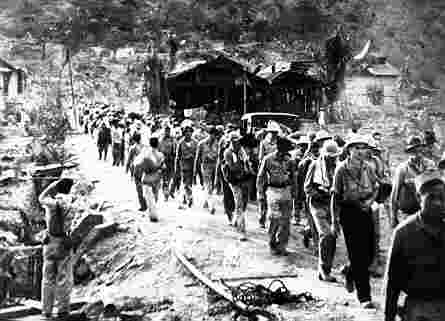 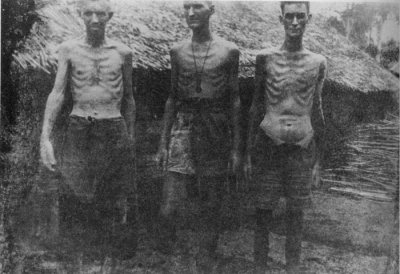 U.S. Needed a Victory
Doolittle’s Raid
1942 we hit Tokyo
Pointless strategically, but important for morale
“We hit Tokyo”
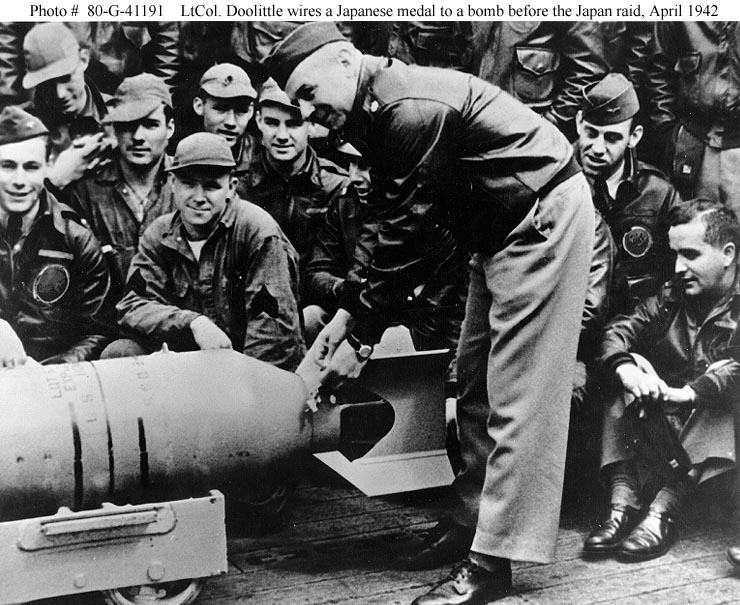 U.S. Needed a Victory
Coral Sea
1942 Americans and Australians stopped Japanese
5 day battle
No surface ships fired a shot, all done by aircraft
1st time the Japanese had been turned back
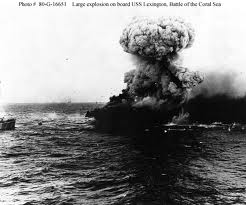 U.S. Needed a Victory
Battle of Midway
Turning point: Close to Hawaii
Nimitz in charge
We broke Japanese code
Finally found fleet with our scout planes
Japanese lost four aircraft carriers
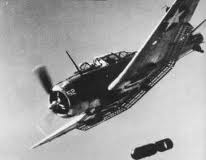 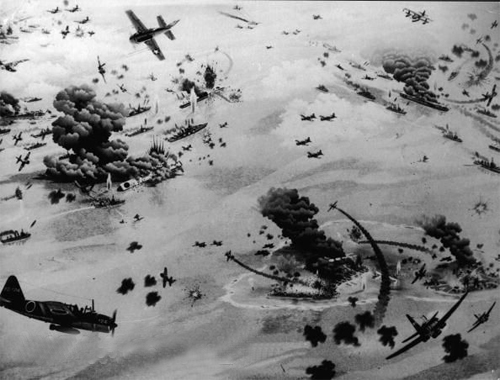 U.S. On the Offensive
After Midway turn to “Island Hopping”
Move us in position to take Japan
1944: Iwo Jima
Needed for bomber attacks on Japan
21,000 Japanese defended
200 survived
6,000 US Marines Died
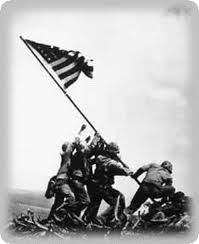 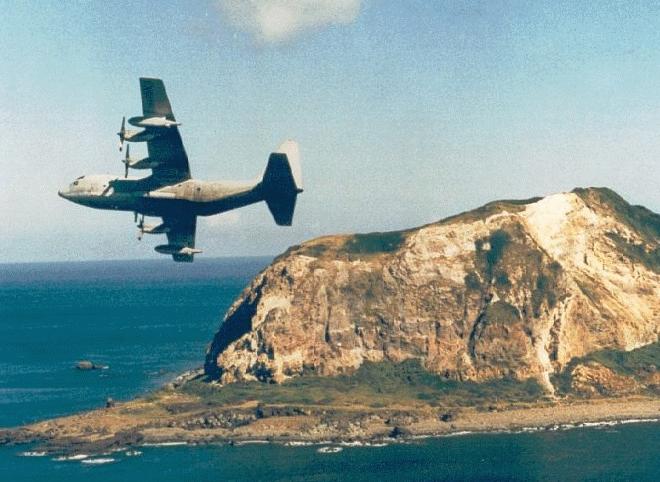 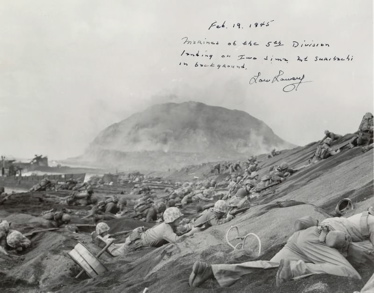 U.S. On the Offensive
1945-Okinawa Invasion
1,900 Kamikaze attacks
5,000 sailors dead
30 ships sunk
7,600 U.S. soldiers die
Japanese 110,000 die
Japanese Generals commit                              suicide rather then surrender
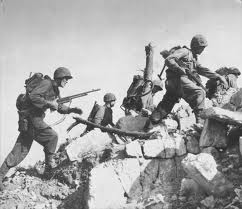 Manhattan Project
Development of Atomic Bomb
Led by Oppenheimer and Groves
600,000 workers involved
Truman didn’t know untill he was President
1945 first test in New Mexico: Worked, but no one realized the long term effects
Manhattan Project
Truman had to decide to the A-Bomb 
Gave Japan one last chance to surrender
Hiroshima: Military center
Little Boy (Bomb)
43 seconds: city was gone
Nagasaki
Fat Man (Bomb)
200,000 people died as a                             result
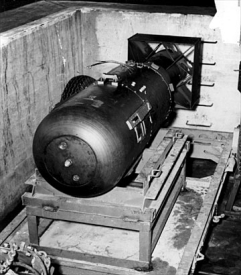 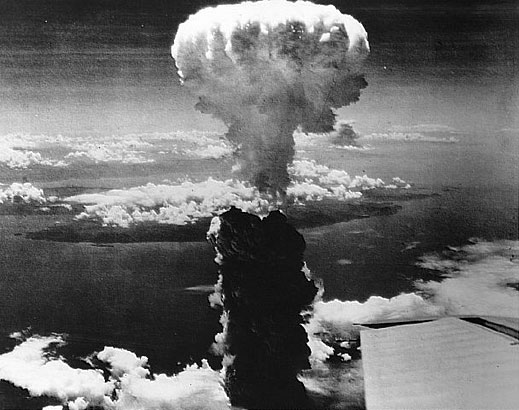 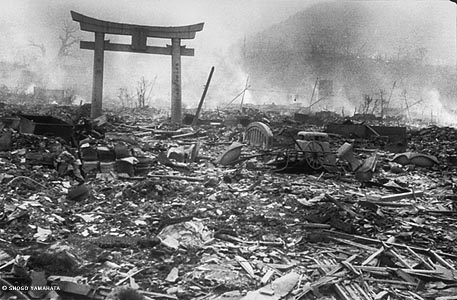 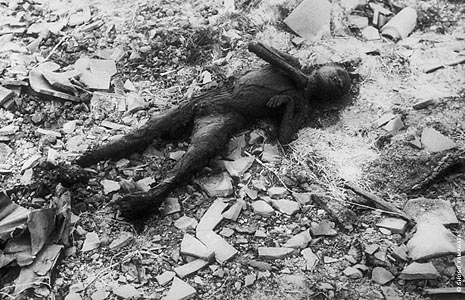 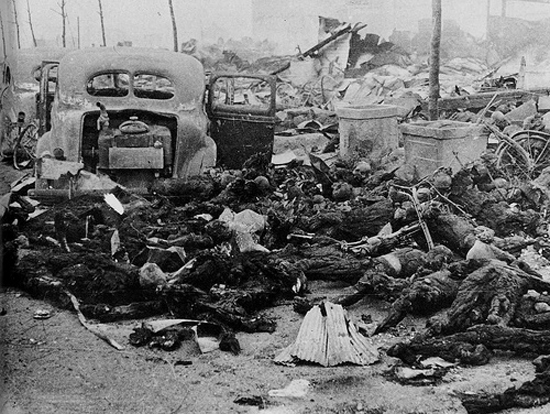 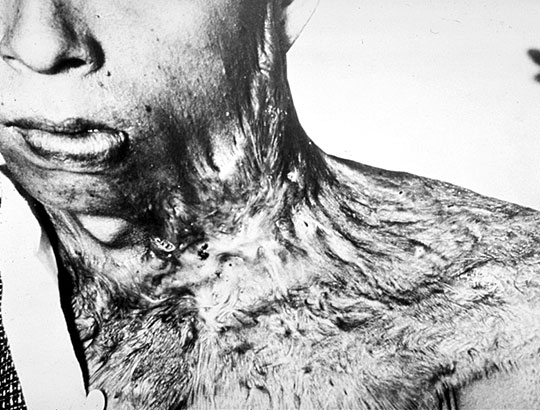 Rebuilding
Sept 2nd, 1945-Japan surrendered
Feb 1945 Yalta Conference 
FDR/Churchill/Stalin
8 days
Russia wanted to Punish Germany but Britain wanted to bring them back in
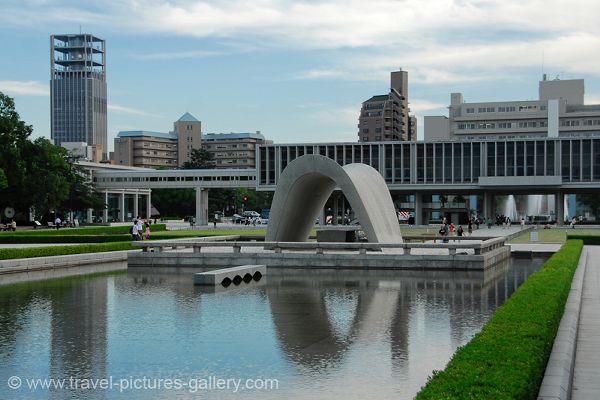 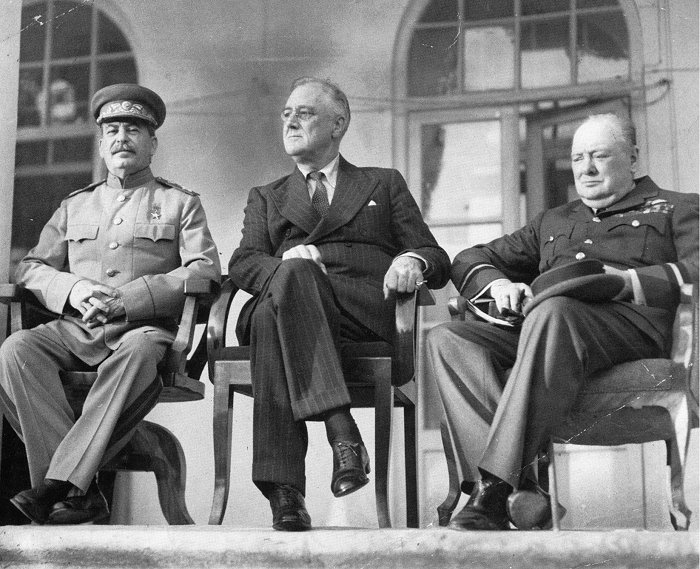 Rebuilding
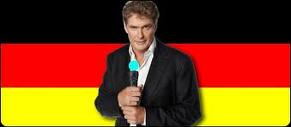 Divide Germany 4 ways
With a goal to create a free Germany
Russia agreed to free elections in Poland and Eastern Europe
Stalin would join in war against Japan
Also agreed to hear plans for U.N.
Nuremberg Trials
Someone had to be responsible for Death Camps
Leaders and Industrialists on trial
12 of 24 sentenced to death
200 found guilty of war crimes
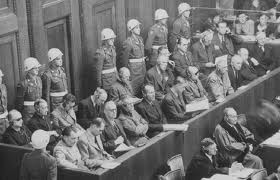 Japans Future
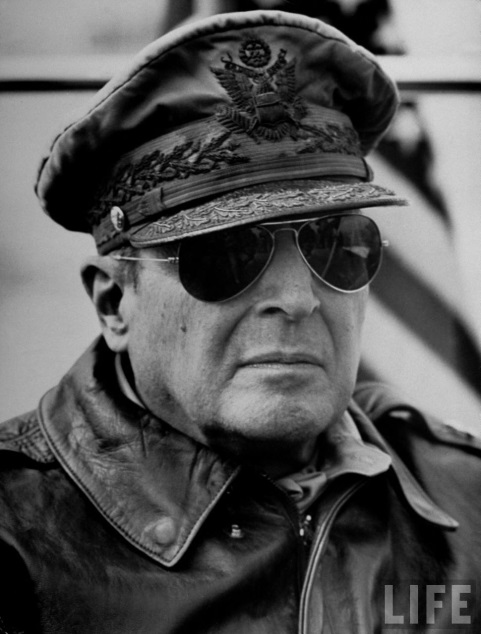 U.S. stayed in Japan
MacArthur led 
War trials for their abusive leaders
Introduced capitalism and free market ideas
Constitution: Including women’s suffrage
“The MacArthur Constitution”